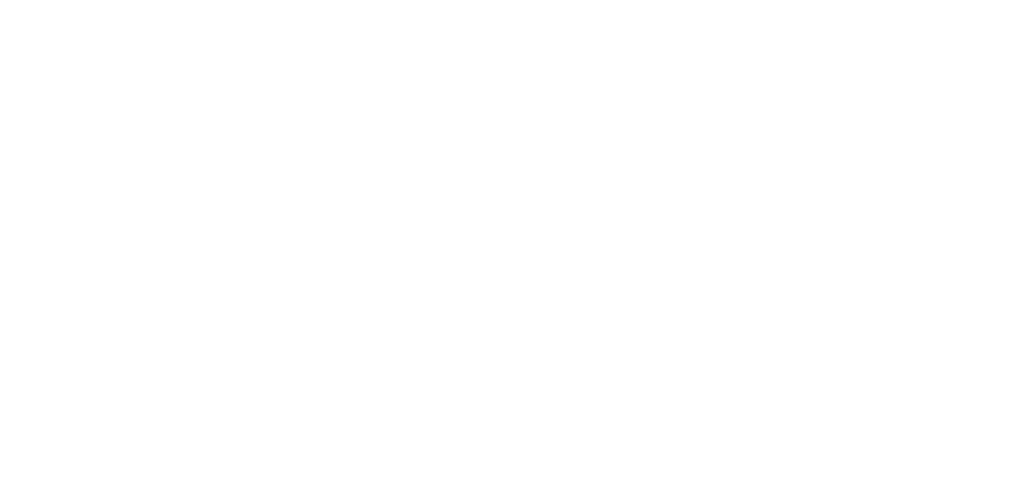 Im Namen Gottes, des sich Allerbarmenden, des Barmherzigen
دعاء كميل
Dua Kumayl